ОПЕРАЦИОННЫЕ СИСТЕМЫ
Виртуальная память
Определение виртуальной памяти 

Виртуальная память (virtual memory) — концепция, позволяющая решить проблему ограниченной емкости оперативной памяти за счет предоставления каждому процессу виртуального адресного пространства (возможно, большего объема, чем объем оперативной памяти машины) для хранения данных и исполняемых инструкций. 
Виртуальный адрес (virtual address) — адрес, по которому процесс обращается к системе виртуальной памяти. 
Виртуальное адресное пространство (virtual address space) — множество виртуальных адресов, по которым может обращаться процесс. 
Физический адрес (physical address или real address) — адрес ячейки в оперативной памяти.
Физическое адресное пространство (physical address space) — диапазон физических адресов, соответствующий объему оперативной памяти данного компьютера. Физическое адресное пространство может быть меньше, чем виртуальное адресное пространство. 
Динамическая трансляция адресов (Dynamic Address Translation, DAT) — механизм, преобразующий виртуальные адреса в физические во время выполнения программы. Чтобы не замедлять выполнение, трансляция должна выполняться очень быстро. 
Устройство управления памятью (Memory Management Unit, MMU) — специализированное аппаратное устройство, выполняющее, в частности, трансляцию виртуальных адресов в физические.
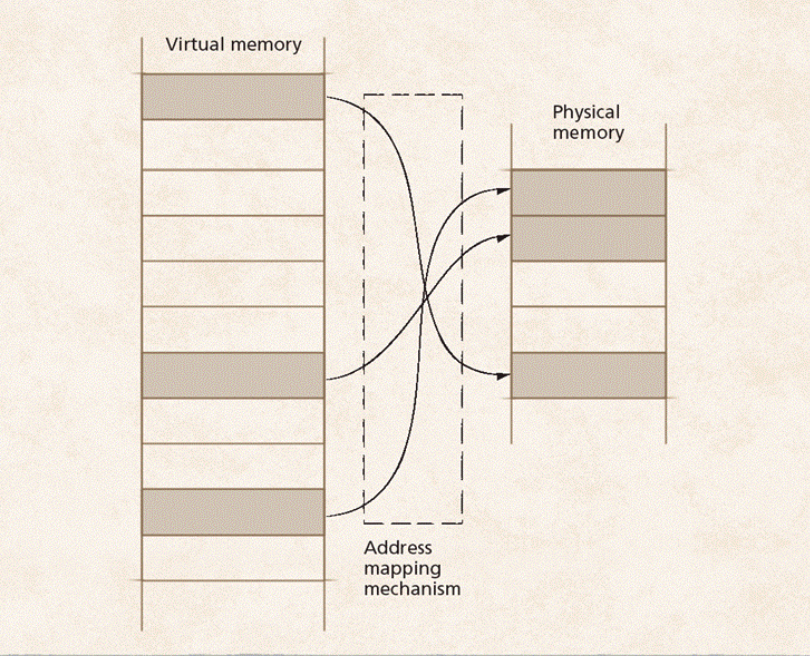 Преобразование виртуальных адресов в физические
Искусственная непрерывность (artificial contiguity) — подход, используемый в системах виртуальной памяти, создающий для программ иллюзию хранения их инструкций и данных в непрерывных областях, хотя в реальности фрагменты кода и данных рассеяны по оперативной памяти. Искусственная непрерывность упрощает программирование.
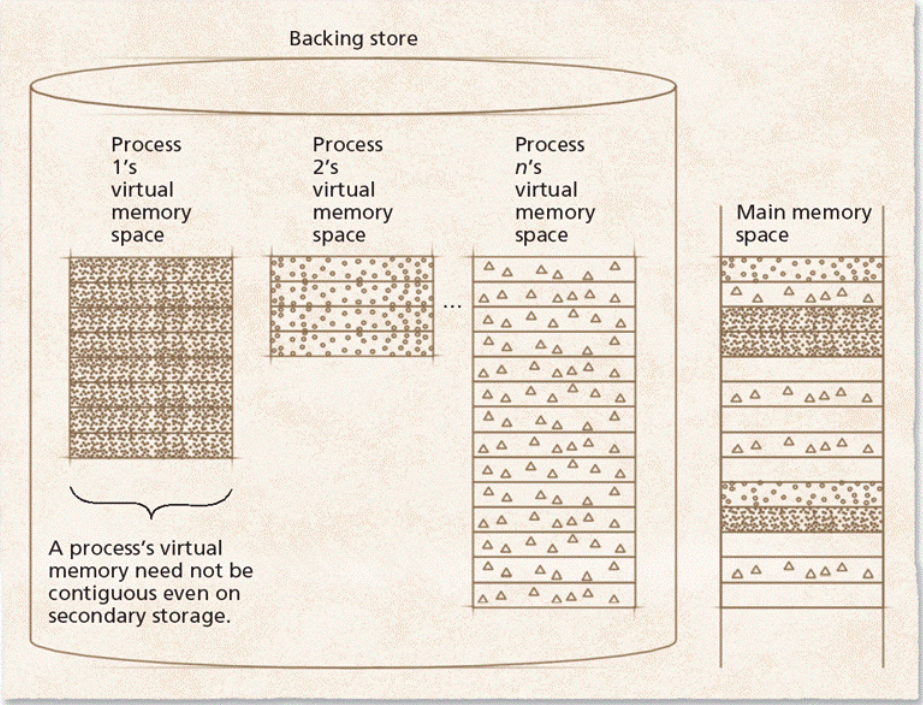 Фрагменты адресных пространств в оперативной памяти и на вторичном устройстве хранения
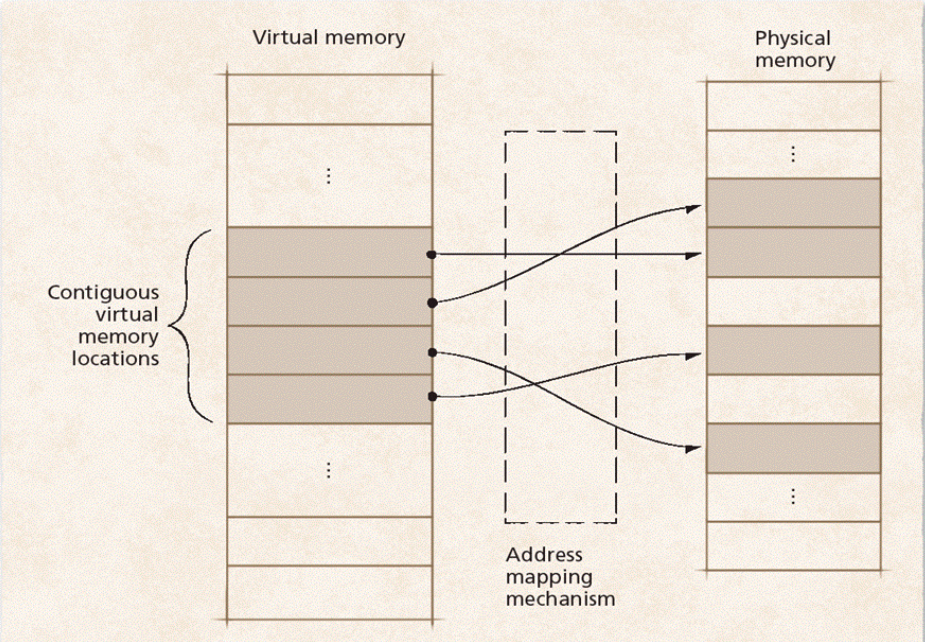 Искусственная непрерывность
Вопросы для самопроверки

Существуют ли программы, которые неэффективно загружать в память целиком перед исполнением? (Да/Нет) 

Эффективно ли решение проблемы ограниченности оперативной памяти наращиванием ее объема? (Да/Нет) 

Совпадают ли виртуальное адресное пространство процесса и физическое адресное пространство системы? (Да/Нет) 

Искусственная непрерывность решает проблему ограниченности оперативной памяти? (Да/Нет)
Ответы на вопросы 
Да. Во многих программах есть функции обработки ошибок, которые редко используются, если используются вообще. Загрузка этих функций в память уменьшает объем памяти, доступный процессам. 
Нет. Покупка дополнительной оперативной памяти не всегда экономически оправдана. Лучше создать иллюзию наличия в системе объема памяти, заведомо большего, чем может понадобиться программам. 
Нет. Виртуальное адресное пространство процесса — это множество адресов, по которым процесс может обращаться к памяти, работая под управлением системы виртуальной памяти. Процессы не используют физических адресов, соответствующих реальным ячейкам физической памяти. 
Нет. Искусственная непрерывность упрощает программирование, позволяя процессу работать с его памятью как с непрерывной областью, даже если данные и код рассеяны по оперативной памяти.
Размещение блоков 

Блок (block) — область пространства памяти (реального или виртуального), представляющая собой диапазон смежных адресов. 

Смещение (displacement или offset) — разность между адресом элемента данных и адресом начала его блока. 

Таблица размещения блоков (block map table) — таблица, содержащая записи о размещении виртуальных блоков процесса в блоках реальной памяти
Таблица размещения блоков 

• Находится в оперативной памяти, а ее записи обычно загружаются в кэш-память перед использованием 

• Если бы размер блока совпадал с размером ячейки оперативной памяти, то таблица размещения блоков занимала бы больше места, чем доступно в оперативной памяти 

• Блоки одного размера называются страницами, разного — сегментам
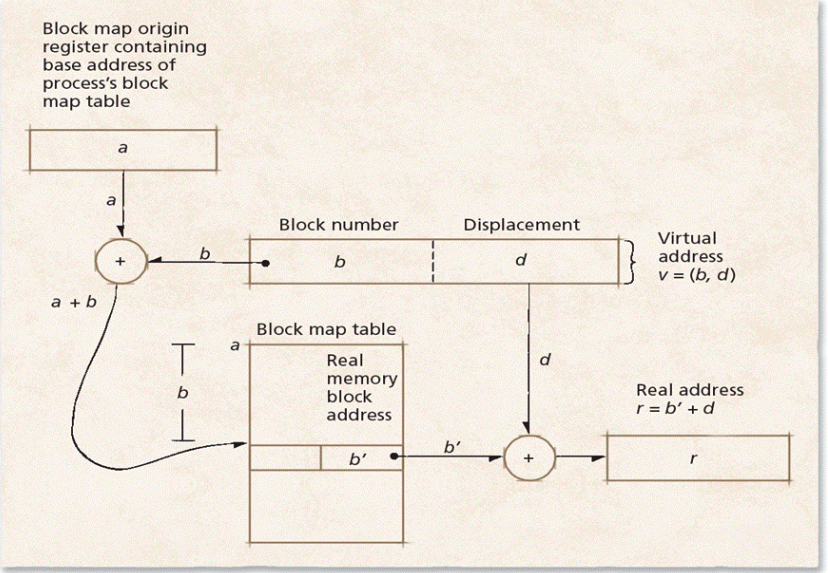 Преобразование виртуальных адресов в физические в системе с блочным размещением
Регистр адреса таблицы размещения блоков (block map table origin register) — регистр, в котором хранится адрес, по которому в оперативной памяти находится таблица размещения блоков процесса. Этот быстродействующий регистр обеспечивает быструю трансляцию виртуальных адресов
Вопросы для самопроверки 

1. Значение регистра адреса таблицы размещения блоков изменя
ется при переключении контекста? (Да/Нет) 

2. Большие блоки памяти лучше маленьких? (Да/Нет) 

3. Должны ли все блоки памяти быть одинакового размера? (Да/Нет)
Ответы на вопросы 
Да. Каждый процесс имеет свою таблицу размещения блоков. При переключении контекста система определяет реальный адрес, соответствующий адресу таблицы размещения блоков нового процесса в оперативной памяти. 
Нет. Чем больше средний размер блока, тем меньше нужно хранить информации о размещении блоков. Однако использование больших блоков может привести к значительной внутренней фрагментации, кроме того, такие блоки требуют много времени на перемещение между оперативной памятью и вторичными устройствами хранения. 
Нет. Если размер всех блоков одинаков, то блоки называют страницами. Если блоки могут быть произвольных размеров, они называются сегментами. В некоторых системах оба подхода совмещаются и сегменты состоят из страниц
Страничные системы 

Страница (page) — определенного размера участок виртуального адресного пространства процесса, который управляется как единое целое. В страницах содержатся порции данных и/или кода процесса. 
Кадр страницы (page frame) — блок оперативной памяти, в котором может размещаться страница виртуальной памяти. Страницу можно поместить в любой доступный кадр. 
Страничные системы (paging systems) — системы виртуальной памяти, в которых она делится на фиксированного размера непрерывные блоки. В применении к виртуальному адресному пространству эти блоки называются страницами. В применении к реальному адресному пространству блоки называются кадрами страниц.
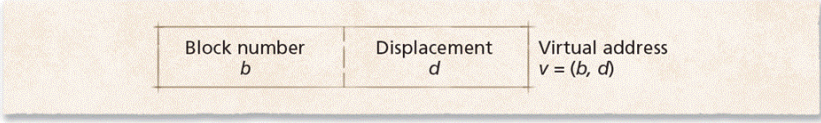 Формат виртуального адреса в системе с блочным размещением
Страничные системы 

Страницы хранятся на вторичных устройствах хранения и при необходимости загружаются в кадры страниц в оперативной памяти 
Страничная организация упрощает решения о распределении памяти и не обладает внешней фрагментацией 
В страничных системах имеет место внутренняя фрагментация 

Страничная таблица (page table или page map table) — таблица, в которой хранятся записи о номерах кадров, в которых размещаются страницы. В страничной таблице номер виртуальной страницы, и такая таблица содержит по одной записи для каждой страницы процесса.
Запись в страничной таблице (Page Table Entry, PTE) — запись, в которой хранится номер кадра страницы, соответствующего странице виртуальной памяти. Кроме того, в этой записи хранится информация о том, находится ли эта страница в данный момент в памяти и разрешения на доступ к странице .
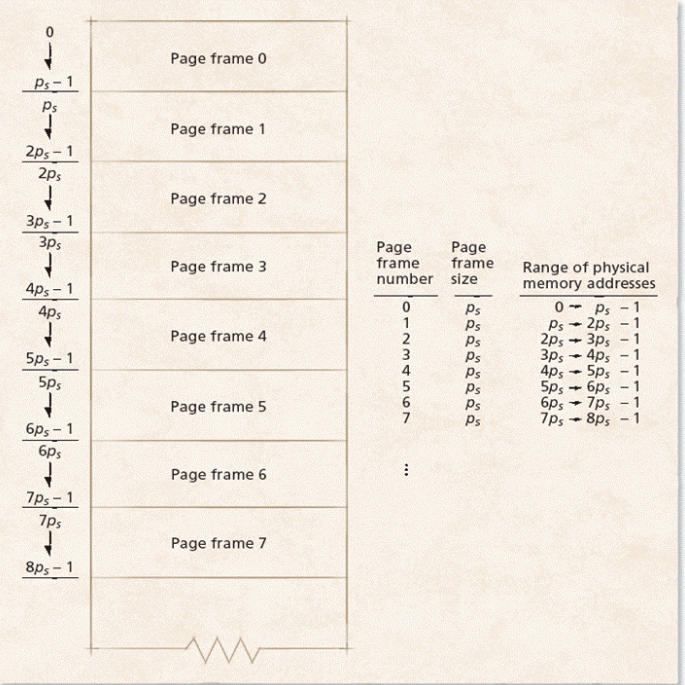 Оперативная память, разделенная на кадры страниц
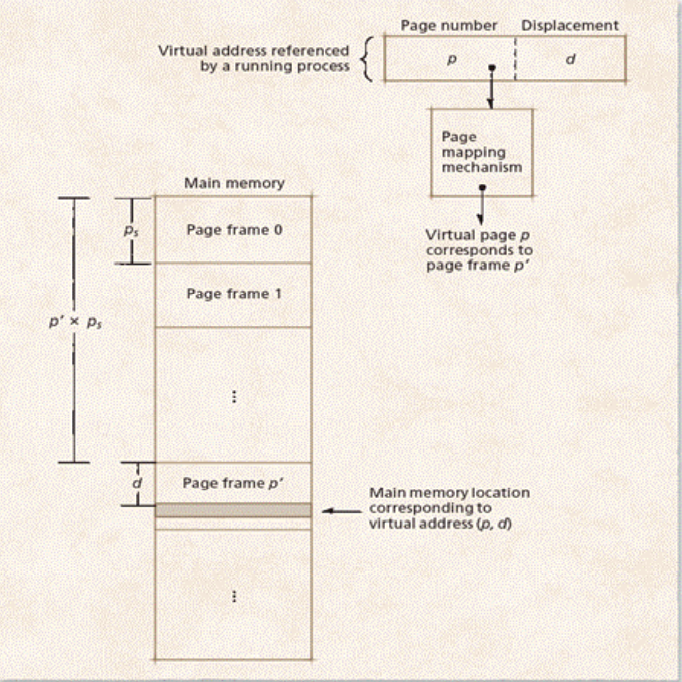 Соответствие между адресами виртуальной и физической памяти в страничной системе
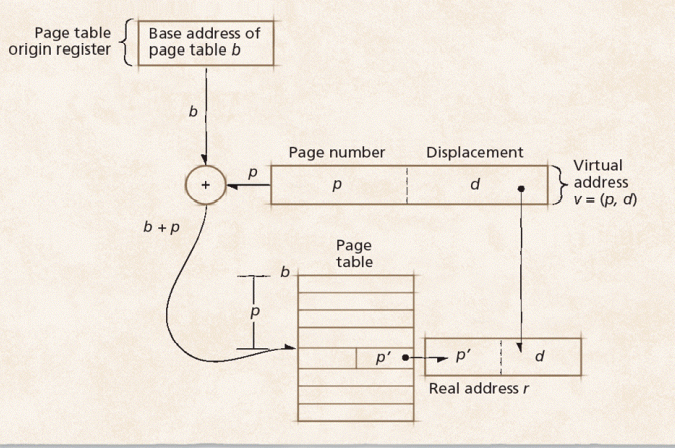 Трансляция адресов в страничных системах
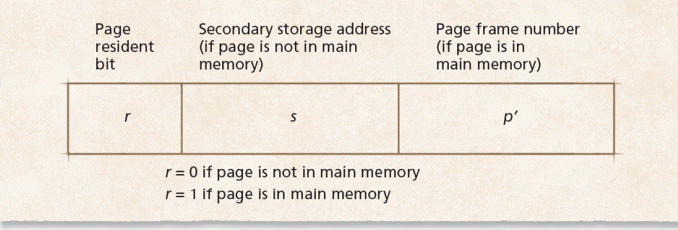 Запись в страничной таблице
Сегментация 

Сегмент (segment) —непрерывная область виртуального адресного пространства переменного размера , управляемая как единое целое. Размер сегмента обычно соответствует размеру части программы — например, процедуры или массива, что позволяет системе защищать такие части, задавая четкие правила доступа к ним.
Сегменты 

Сегменту данных обычно назначаются права доступа только для чтения или для чтения и записи, но не для исполнения 

Для сегмента, содержащего исполняемые инструкции, обычно назначается доступ для чтения и исполнения, но не для записи 

Использование сегментов обычно приводит к внешней фрагментации оперативной памяти, но не к внутренней
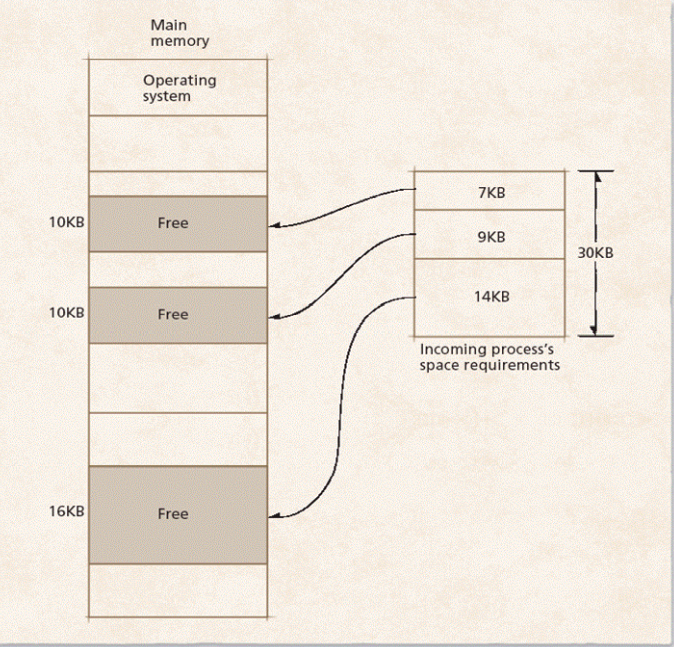 Фрагментированное выделение памяти в системе реальной памяти с сегментацией
Системы виртуальной памяти с сегментацией 

• В оперативной памяти хранятся только те сегменты, которые нужны программе для работы в данный момент 
• Остальные сегменты могут находиться на вторичном устройстве хранения
• Если процесс обращается к памяти в сегменте, который находится на вторичном устройстве, система виртуальной памяти загружает его в основную память 
• Сегменты переносятся из внешней памяти как неделимые единицы 
• Все ячейки одного сегмента размещаются в непрерывной последовательности адресов в оперативной памяти 
• Стратегии размещения сегментов аналогичны используемым в мультипрограммных системах с изменяемым распределением памяти
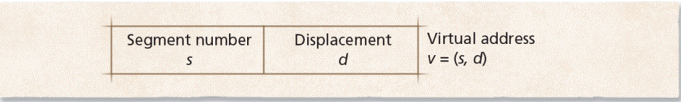 Формат виртуального адреса в сегментной системе
Биты защиты (protection bits) — биты в записи в сегментной странице, значения которых ограничивают права доступа к сегменту
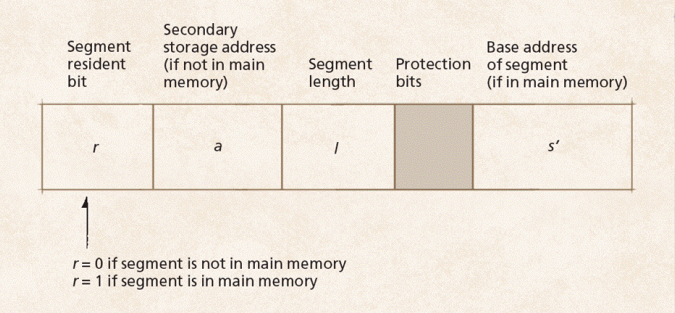 Запись в сегментной таблице
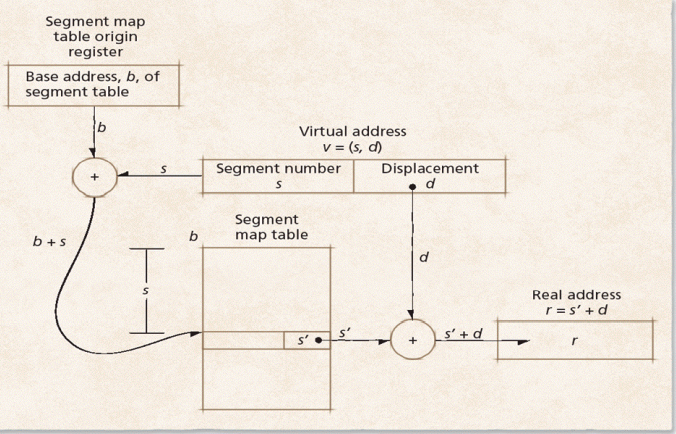 Трансляция виртуального адреса в сегментной системе
Вопросы для самопроверки 

В сегментных системах виртуальной памяти отсутствует фрагментация? (Да/Нет) 

Сегментация отличается от мультипрограммности с изменяемым распределением памяти? (Да/Нет) 

Требует ли механизм трансляции адресов в сегментной системе, чтобы значения s 0 и a хранились в отдельных ячейках записи в сегментной таблице? (Да/Нет)
Ответы на вопросы 

Нет. В сегментных системах виртуальной памяти может возникнуть внешняя фрагментация, точно так же, как в мультипрограммных системах с изменяемым распределением памяти. 

Да. В отличие от программ в мультипрограммных системах с изменяемым распределением памяти, программы в сегментных системах виртуальной памяти могут быть большего размера, чем оперативная память и находиться в нескольких областях памяти. 
Нет. Чтобы уменьшить объем памяти, занимаемой сегментной таблицей (а она обычно хранится в кэше) эти параметры хранятся в одной ячейке содержимое которой интерпретируется в зависимости от значения бита резидентности.
Контроль доступа в сегментных системах